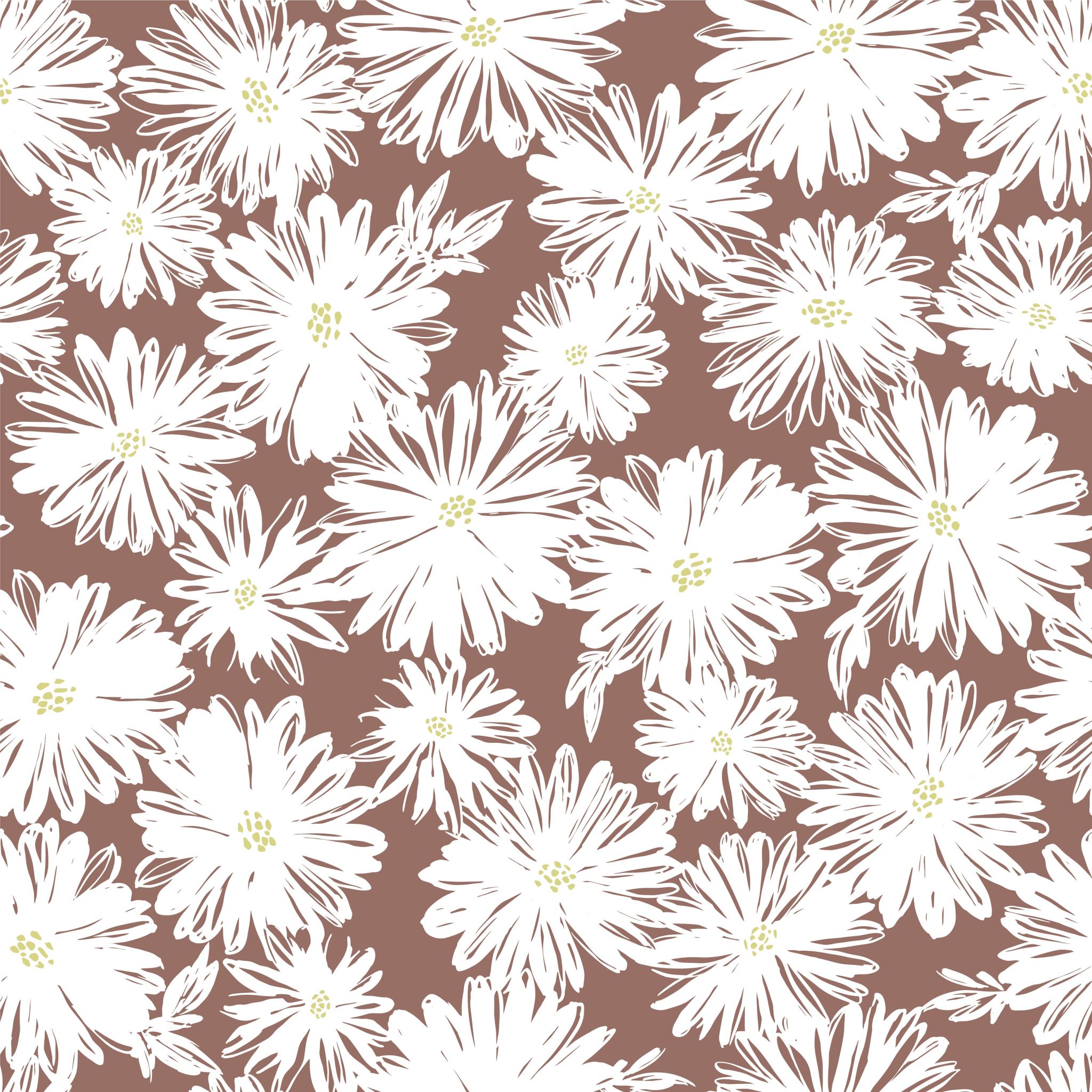 My digital portfolio
Ella Oh
[Speaker Notes: Hi my name is Ella, And I’ll show my digital portfolio]
My Social Study Test,
[Speaker Notes: My digital portfolio is My social Study Test]
Why did I select this achievement?
Because I've got the perfect score!
[Speaker Notes: I selected my social study test, because It’s my first time to get the perfect score in social study]
How does it represent my growth throughout the year?
In middle school, I always got less than 50 score, but I study hard, and I got the perfect score in PMSS
[Speaker Notes: I think I growth really well, because In middle school, I always got less than 50 score, but I study really hard, and I got the perfect score in Portmoody Social class]
What were some challenges I faced during the achievement and how did I overcome them?
I'm not good at English, so every contents is hard to understand to me. But I study hard everyday, so I got the perfect score.
[Speaker Notes: I’m really not go at English, so it isn’t to understand every contents, but I study hard and every day, so I got the perfect score. So it’s my challenges in this achievement]
What are your goals in this class/activity/subject for the future? How might you use what you have learned in the future?
I already finish the social class, so I can't do something in my social class. But I study hard to in Grade 10 Social class.
[Speaker Notes: I social class’s end already, so I’ll be study hard in grade 10 is my future goal..]
4th place in the dance competition
[Speaker Notes: And next is 4th place in the dance competition]
Why did I select this achievement?
Because We got the 4th place trophy!
[Speaker Notes: I select this achievement, because We got the 4th place]
How does it represent my growth throughout the year?
I went to Korea during the dance practice, so I didn’t attend practice really well. But I practice really hard in my house, so I think I growth well.
[Speaker Notes: I think I growth well, because I went to Korea during the dance practice, so I didn’t attend practice well, but I practice really hard in my home.]
What were some challenges I faced during the achievement and how did I overcome them?
I'm not good at English, so it’s hard to communicate somebody, so It was challenges to me.
[Speaker Notes: I’m really not go at English, So it’s hard to communicate someone, so It was challenges to me.]
What are your goals in this class/activity/subject for the future? How might you use what you have learned in the future?
We will try to get 1st place on another competition.
[Speaker Notes: We will try to get 1st place in another competition]
Got the baby sitter certification
[Speaker Notes: And last thing is Got the baby sitter certification]
Why did I select this achievement?
Because I got the baby sitter certification!
[Speaker Notes: I select this achievement, because I got the baby sitter certification.]
How does it represent my growth throughout the year?
I want to take a baby sitter certification in Korea, but I didn’t get, but I got the certification in Canada. So I think I growth well.
[Speaker Notes: I think I growth really well, because I want to take a baby sitter certification in Korea, but I didn’t get, I got the certification in Canada.]
What were some challenges I faced during the achievement and how did I overcome them?
Same the other achievement, but I’m not good at English, so It isn’t easy to understand the course, but I study hard and I got the certification.
[Speaker Notes: Same the other achievement, I’m really not go at English, so It isn’t easy to understand the course, but I study hard and I got the certification.]
What are your goals in this class/activity/subject for the future? How might you use what you have learned in the future?
I want to part time-job, And I want to take care the baby.
[Speaker Notes: In future I want to part-time job, and I want to take care the baby.]